Estimation of FPs Release
From Sodium Pools under BDBA conditions
In a Sodium Fast Reactor
Monica Garcia and Luis E. Herranz
Unit of Nuclear Safety Research
CIEMAT (Spain)
ESFR-SMART Horizon 2020 (contract number 754501)
CONTENTS
INTRODUCTION
DATA & MODEL ASSESSMENT
CIEMAT’s MODEL
RESULTS
FINAL REMARKS
INTRODUCTION
Source Term in BDBAs
Major Sources
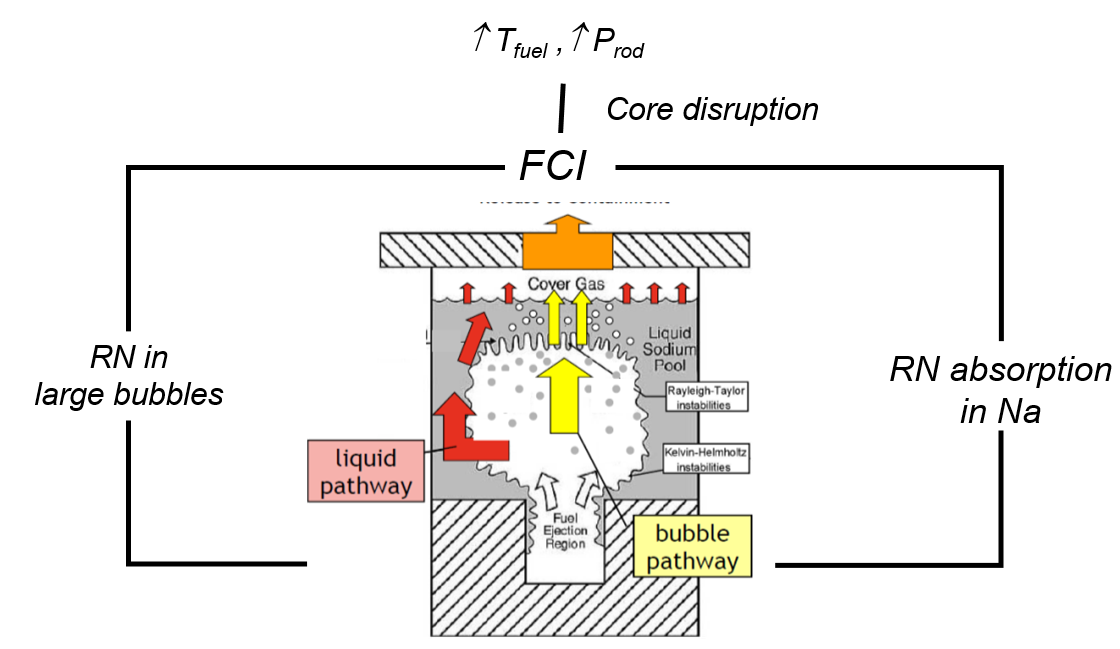 “The bubble pathway”
Na-concrete interaction
Sodium fires
Transfer from hot sodium pools
Database
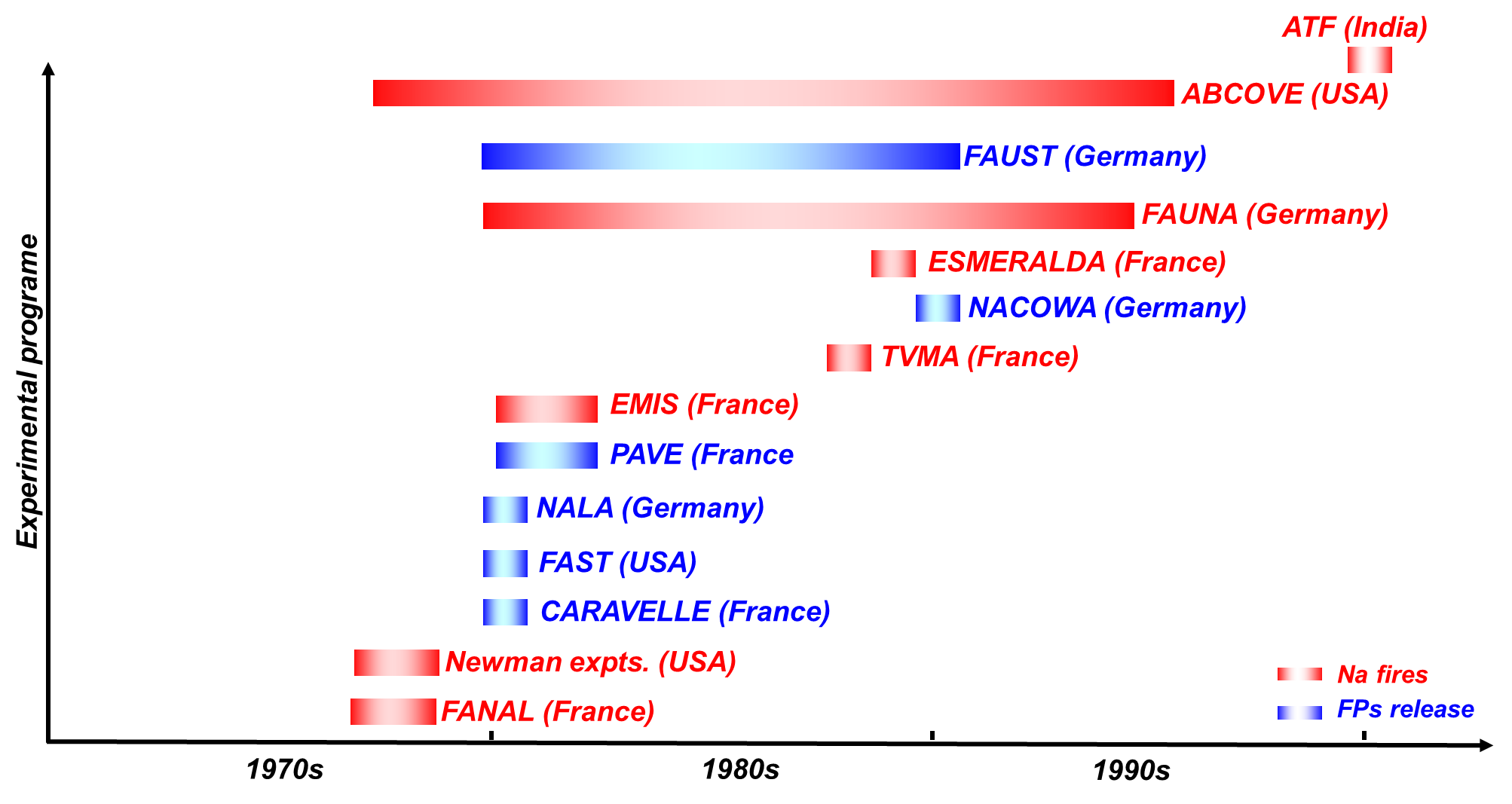 DATA 
& 
MODEL ASSESSMENT
NALA Program
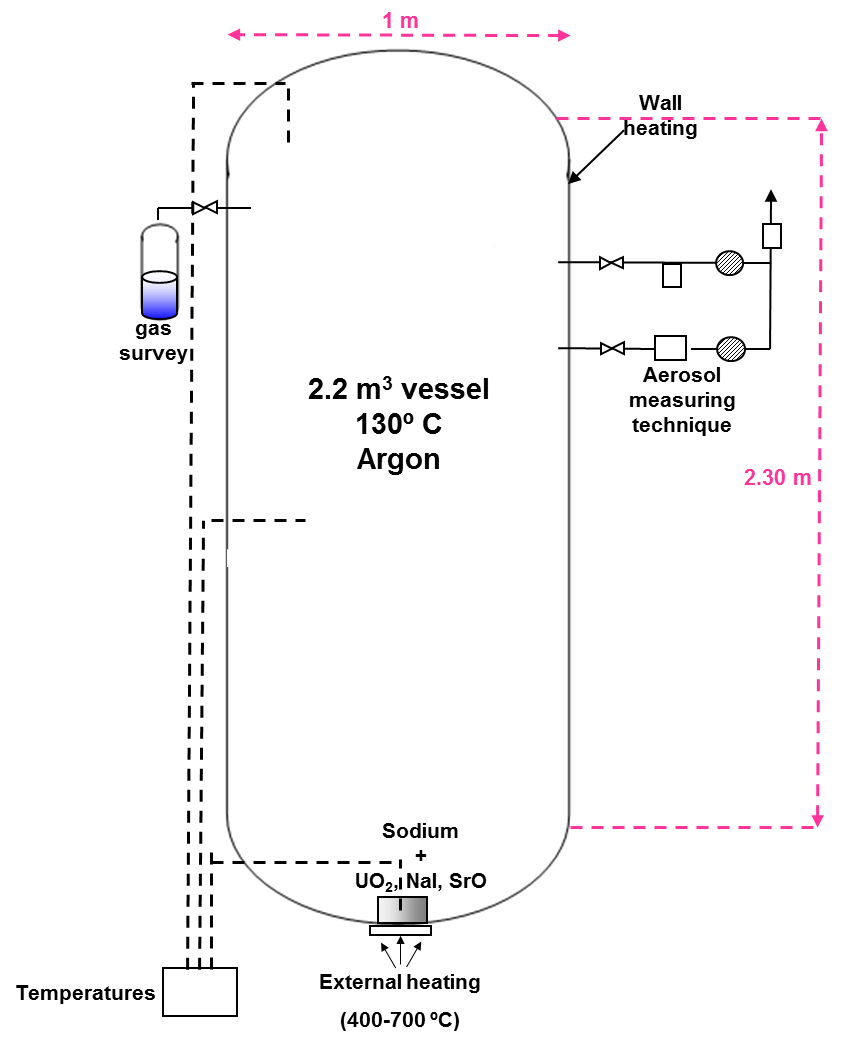 NALA II
NaI Tests
Results & Earlier Modeling
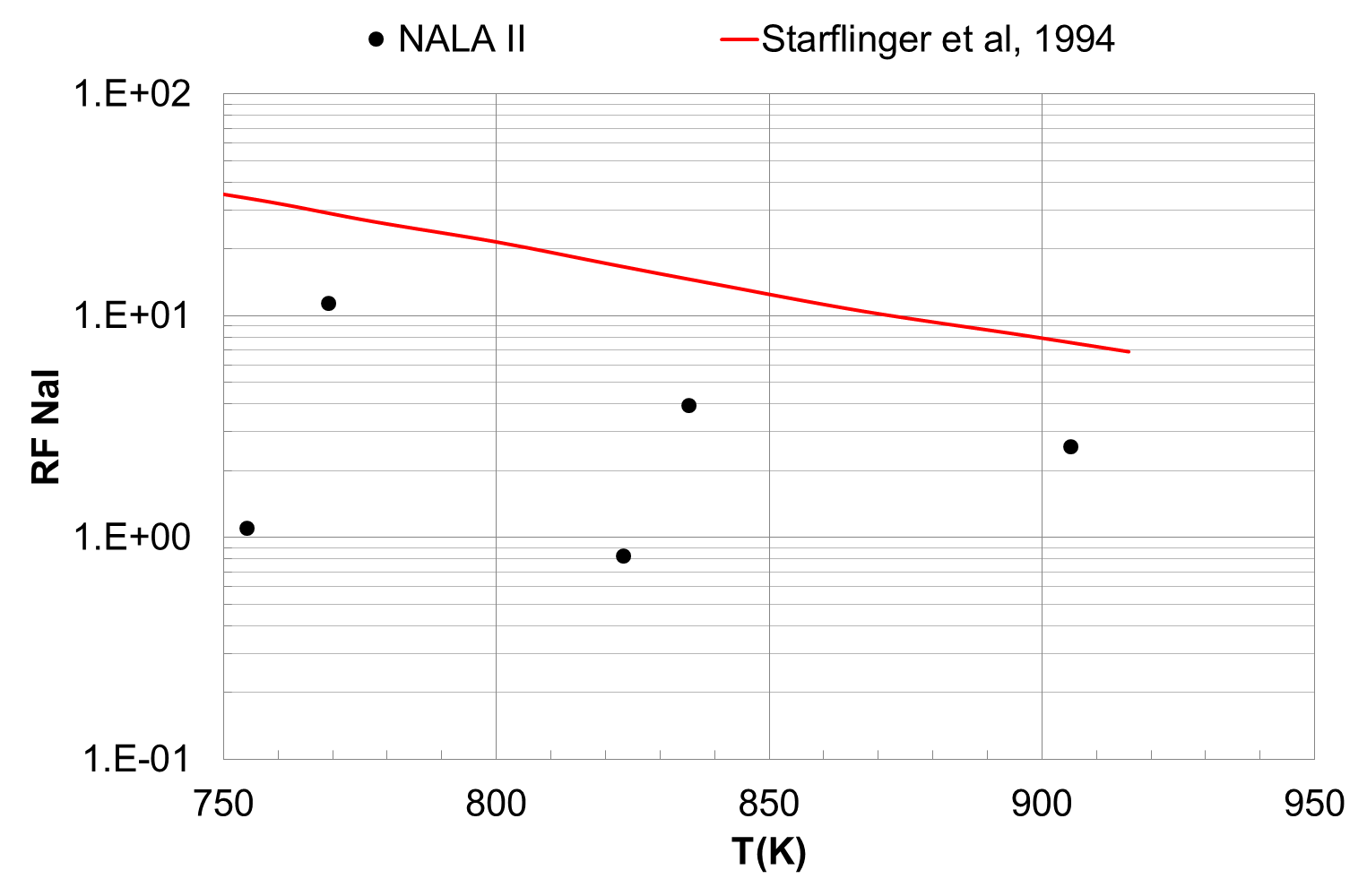 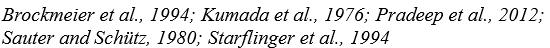 Results & Earlier Modeling
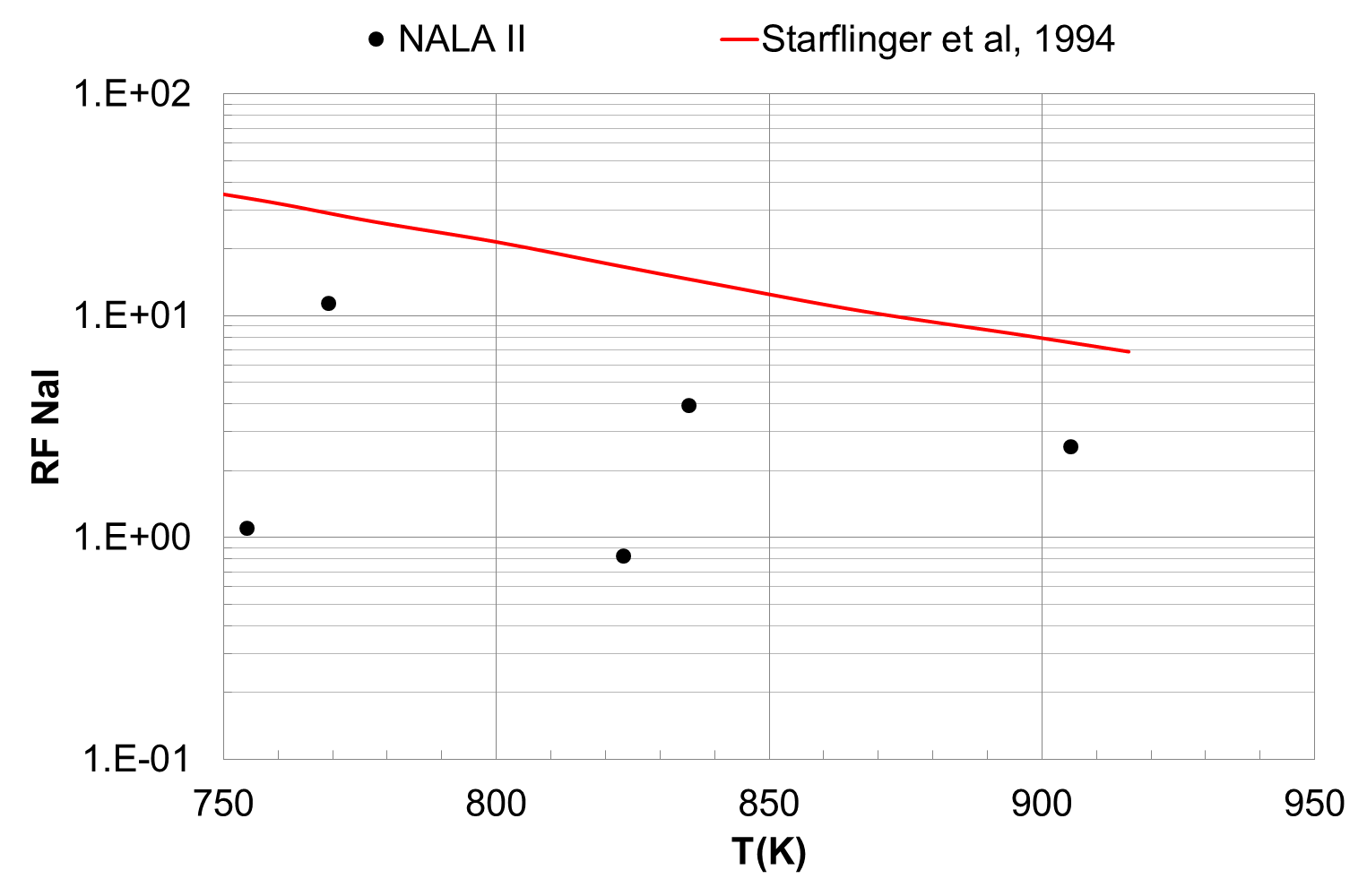 x 30
Fitted-to-data ShNa
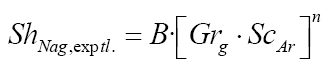 Model Assessment
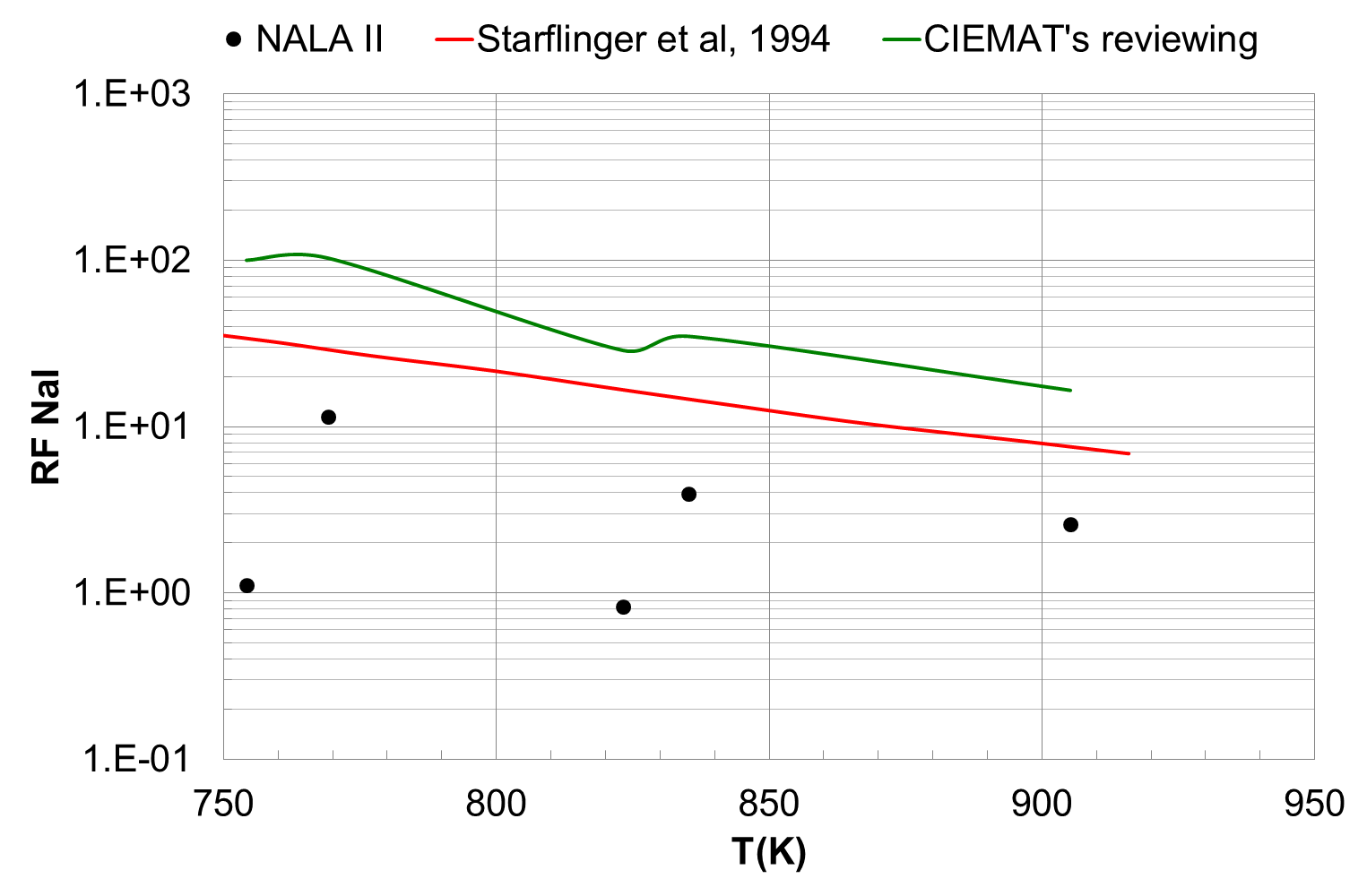 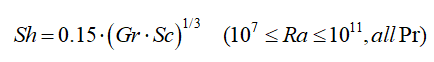 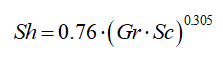 Model Assessment
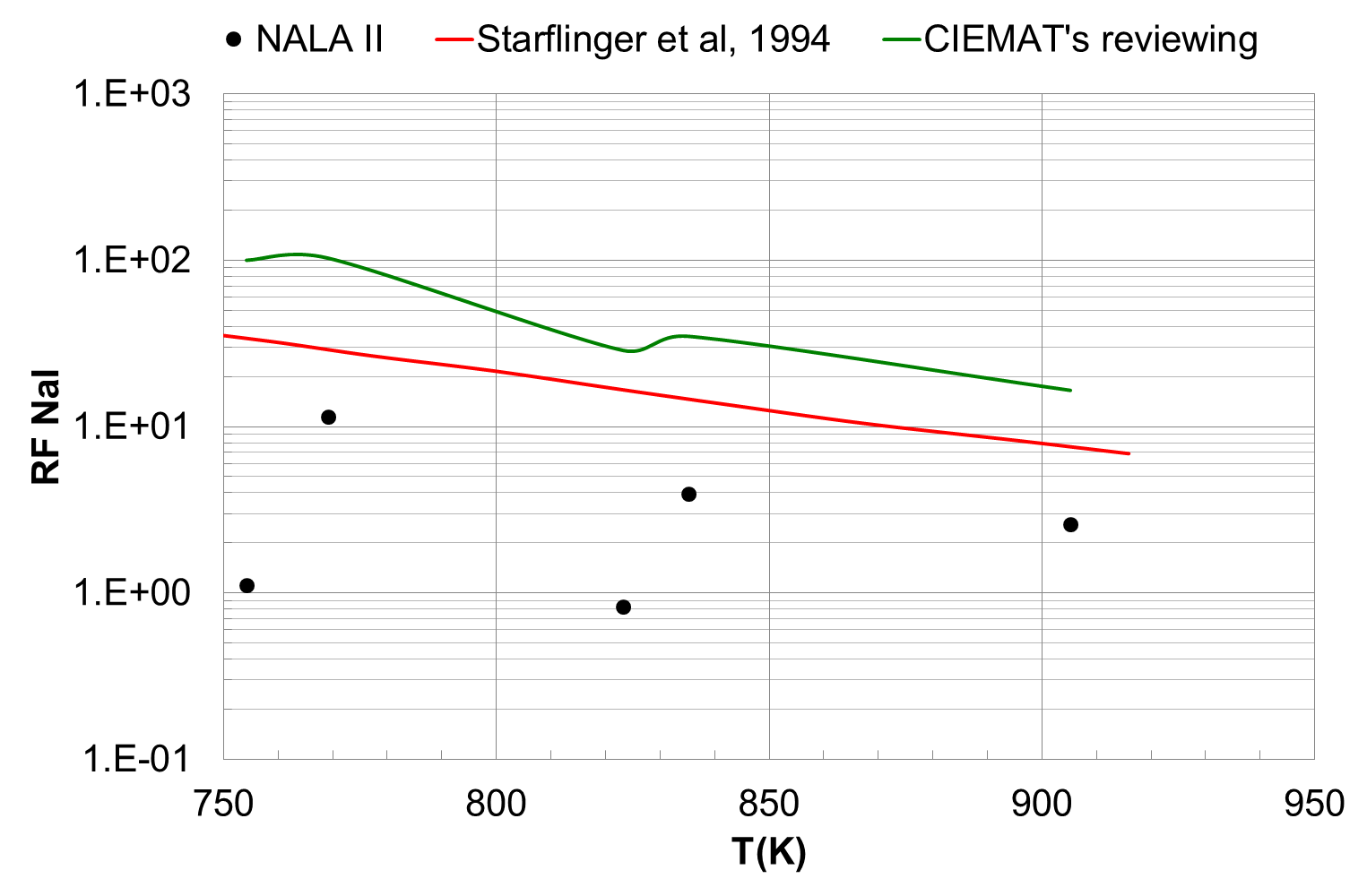 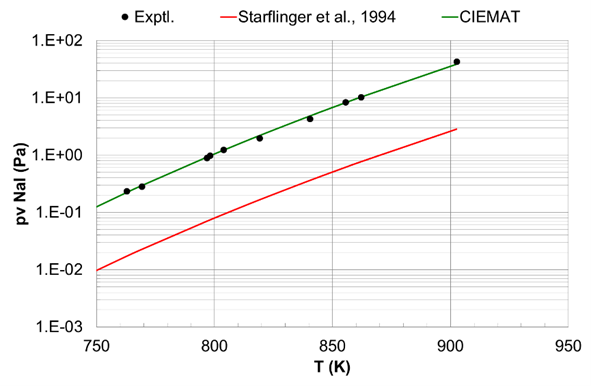 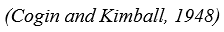 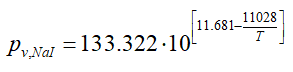 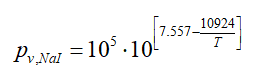 CIEMAT’S MODEL
Extended Gas Mass Transfer model (EGMT)
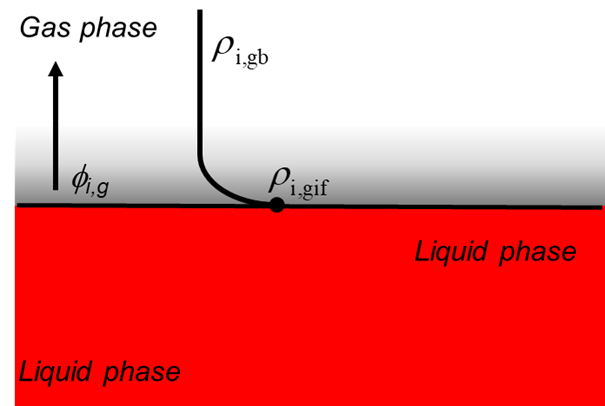 Entrainment
Diffusion
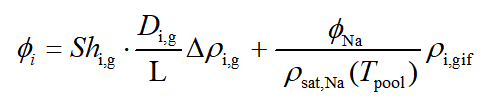 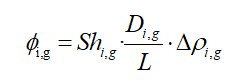 HMT analogy
Raoult’s law
Nucleation Na
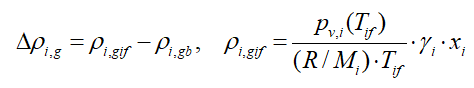 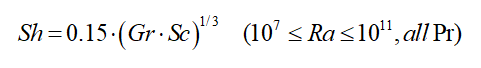 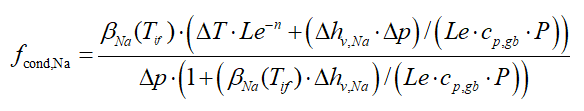 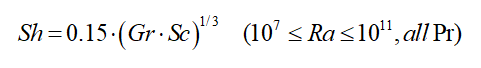 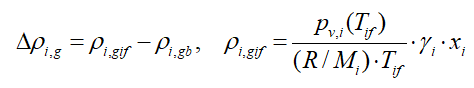 RESULTS
Model Benchmarking
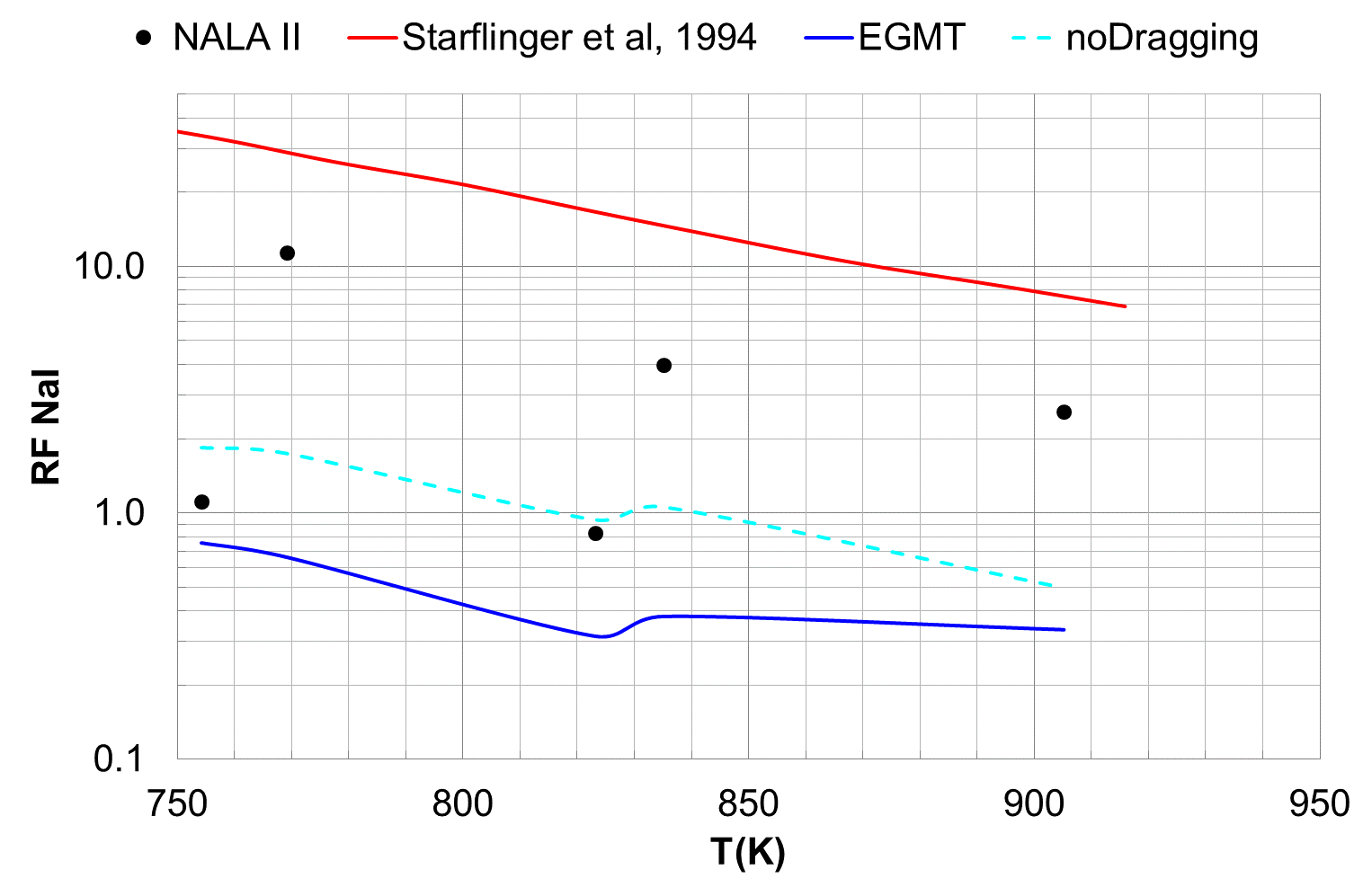 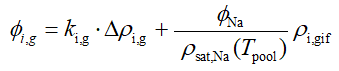 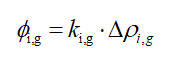 x 15
FINAL REMARKS
An Extended Gas Mass Transfer model for volatile FPs (NaI) release from hot sodium pools has been proposed.
Enhancement achieved with respect to previous modeling:
		- 	No fitting to data
		- 	Consistency of the fundamentals
		- 	Conservative nature (improvable accuracy)
Still room for enhancements (data limited; symptoms-based).
Extension of validation to NALA I conditions and other RN (Cs).
Thank you for your attention!